Средняя общеобразовательная школа с углубленным изучением иностранного языка при ГК РФ в Бонне, ФРГ
НАШ ШКОЛЬНЫЙ  ДВОРИК
Руководитель проекта:

Т.В.Харитоненко, учитель начальных классов
Это наш дворик в начальной школе (каким он был).                        Пришла идея создать долгосрочный проект,  который объединил бы всех детей начальных классов, их                                                            родителей, учителей; сделать дворик ярким, красивым, цветущим.                                 Взявшись за работу, мы поняли, что дворик получается «литературным», даже «сказочным»
Проект направлен на достижение следующих                 целей:1) Развитие художественно-творческих и познавательных        способностей, эмоциональной отзывчивости, формирование      эстетического отношения к искусству.2) Совершенствование всех видов речевой деятельности; развитие       интереса к чтению и книге; формирование читательского       кругозора.3) Обогащение нравственного опыта младших школьников,      формирование представлений о добре, правде, дружбе,      справедливости и честности; развитие нравственных чувств,      уважение к культуре народов.
Устное народное  
     творчество.
Сказка «Курочка Ряба» 
(1 класс)
«Снесла курочка яичко, да не простое, а золотое . . .»
ПОТЕШКИ И ПРИБАУТКИ
Нам сегодня всем не лень –
Мы в саду сплели плетень.
Посадили мужичка,
Чтоб присматривал всегда . . .
Жил на свете старичок
Маленького роста
И смеялся старичок
Чрезвычайно просто . . 

Д.Хармс «Весёлый старичок»            
(2 класс)
А.В.Волков «Волшебник Изумрудного города»  (делаем Страшилу)«Мы в город Изумрудный идём дорогой трудной . . .»
Г.-Х.Андерсен «Гадкий утёнок».(Под впечатлением от прочитанного произведения сделали «сухое озеро» с его обитателями).«Утка со всей своей семьей отправилась к озеру. Утята один за другим тоже бултыхнулись в воду. Даже гадкий утёнок не отставал от других . . .»
К.Г.Паустовский 
«Корзина с еловыми шишками»
«Композитор Эдвард Григ проводил осень в лесах около Бергена. Однажды Григ встретил в лесу девочку. Она собирала в корзину еловые шишки . . .»
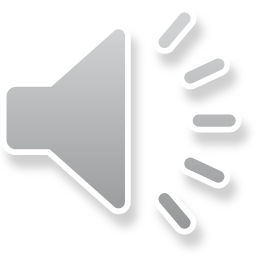 В.Н.Гаршин «Лягушка-путешественница»
«Жила-была на свете лягушка-квакушка. Сидела она в болоте и пряталась в траве от цапли . . .»
Е.Чарушин«Страшный рассказ» (2класс)
«Топ . . . топ . . . шлёп . . . шлёп . . . 
Слышно как кто-то за дверью ходит и топает. Смотрят – да это ёжик! Он, верно, из леса забрался в дом . . .»
С.Михалков «Новогодняя быль» (2 класс)«Когда Ёлочка очнулась, она ничего не могла понять: она была жива и стояла на том же месте. Только на её ветвях висели лёгкие цветные стеклянные шары, и вся она была окутана тонкими серебряными нитями . . .»
Проект помогает развитию внимания к внутренней жизни других людей и к своим переживаниям, учит соотносить внутреннее состояние с его внешними проявлениями; учит создавать словесные иллюстрации к созданному проекту; мотивирует детей к творческому труду, к работе на результат, бережному отношению к материальным и духовным ценностям.
Впереди у нас новые идеи, новые проекты!